Wondverzorging
Wondverzorging
Doelen kennislijn
Beschrijven van:

hoe een rode, gele en zwarte wond wordt behandeld/verzorgd
van (de verschillende gradatie) brandwonden en hoe deze worden behandeld/verzorgd
hoe een zalfverband wordt aangelegd
hoe een steriel geïmpregneerd gaas wordt aangelegd
waar een dekverband uit bestaat en wanneer deze wordt aangelegd
waar een drukverband uit bestaat en wanneer deze wordt aangelegd
hoe en waarom een mitella/brede/smalle das wordt aangelegd
welke instrumenten en materialen je nodig hebt voor wondverzorging
welke adviezen je geeft bij behandeling van de diverse wonden en wondbehandeling (o.a. ICE regel, CSM)
Wondverzorging
Doelen vaardighedenlijn

dekverband aanleggen: vinger, elleboog/knie, onder/boven arm/been
handrugverband aanleggen
open dekverband aanleggen: hand/voet
gesloten dekverband aanleggen: hand/voet
geïmpregneerd gaas aanbrengen (diverse soorten)
zalfverband aanbrengen bij brandwond m.b.v. Zilversulfadiazine (Flammazine) 
corpus aliënum verwijderen uit wond
drukverband aanleggen: pols/enkel
mitella aanleggen: hoog/laag
brede/smalle das aanleggen
De Huid
Vraag:
 
Uit welke lagen bestaat de
huid?
Huidlagen
[Speaker Notes: Je huid is het grootste orgaan van je lichaam. 
Beschermt jetegen schadelijke stoffen en ziekteverwekkers. In de huid zitten verschillende zintuigcellen waarmee je kou, warmte, tast, druk en pijn waarneemt. Deze zintuigcellen liggen in de lederhuid. In de lederhuid liggen ook bloedvaatjes, lymfevaten, zweetkliertjes, talgkliertjes, haarzakjes en zenuwen.
De buitenste laag van je huid is de opperhuid. De opperhuid bestaat uit drie lagen. Van binnen naar buiten:
KiemlaagIn de kiemlaag worden nieuwe cellen gevormd. Deze cellen schuiven langzaam naar de buitenste laag van de huid, de hoornlaag.
SlijmlaagIn de slijmlaag liggen levende cellen. Deze cellen verhoornen langzaam en gaan dood.
HoornlaagIn de buitenste laag van de huid liggen alleen dode verhoornde cellen. Deze cellen beschermen je lichaam tegen beschadigingen en het binnendringen van bacteriën, virussen en schimmels.
Subcutis: vetlaag en zenuw en bloedvaten aanwezig]
Wonden
Een wond is een beschadiging van de normale
structuur van je lichaamsweefsel.

Bij iedere wond reageert het lichaam met een
ontstekingsreactie. 



Vraag:
Benoem 5 kenmerken van een ontstekings-
reactie ( ook in het Latijns)
Wonden
Roodheid >rubor
Zwelling>tumor
Calor>warm
Dolor>pijn
Functio Laesa>gestoorde functie

Vraag: wanneer spreek 
van een wondinfectie?
Wondinfectie
Wondinfectie: 

als de wondgenezing wordt verstoord door een infectie met
ziektekiemen


Vraag:
Welke factoren beïnvloeden de wondgenezing?
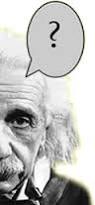 Wondgenezing
Wondgenezing wordt
beïnvloed door:

plaats van de wond
aard van de wond
aanwezigheid van
   ziektekiemen of corpus
   aliënum 
aantal en aanvalskracht
   ziektekiemen
verminderde afweer
circulatiestoornissen
[Speaker Notes: Plaats: wond in gelaat geneest sneller dan scheenbeem: royale bloedvoorziening
Aard: mate van weefselbeschadiging; grootte en  vorm, diepte >snij, schot etc  veel gekneusd weefsel vertraagt herstel
Aanwezigheid ziektekiemen/coprus: goed reinigen bij verontreiniging 
Aantal en aanvalskracht: ene bacterie schadelijker dan ander>vooral bij bijtwonden
Verminderde afweer: wondgenezing vertraging op: DM,voedingstoestand, gebruik corticosteroïden, cytostatica 
Circulatie: perifeer vaatlijden>verminderde doorbloeding benen>wond slecht genezen ook bloedverdunners, roken, NSAIDS]
Wondsoorten en oorzaken
Vraag:

Welke verschillende
oorzaken/soorten
wonden ken je?
Wondsoorten en oorzaken
Type wond
onstaanswijze
Mechanische wonden



Thermische wonden



Infectiewonden





Circulatiestoornis-wonden
Dit zijn wonden die ontstaan door inwerking van geweld van buitenaf, zoals steekwonden, schotwonden, bijtwonden, snijwonden, scheurwonden, schaafwonden, kneuswonden

Dit zijn wonden die ontstaan door koude of warmte. De verbrandings- en bevriezingswonden vallen in deze categorie

Door onvoldoende (plaatselijke) afweer tegen bacteriën, virussen, of parasieten kunnen infectiewonden ontstaan. Een steenpuist is een voorbeeld van een infectiewond


Hierbij is een verstoring van de doorbloeding de oorzaak van de wonden, vaak door vaatproblemen Bijv. decubitus, open been         (ulcus cruris)
Wondsoorten en oorzaken
Chemische wonden


Elektriciteitswonden




Stralingswonden
deze worden veroorzaakt door de inwerking van chemische stoffen zoals sterke zuren, logen of andere bijtende stoffen

als iemand onder stroom staat, kunnen deze wonden ontstaan. Het wondje op de huid is vaak erg klein maar in de diepere weefsellagen kan veel schade zijn ontstaan

deze wonden worden veroorzaakt door straling, zoals zonnestralen, röntgenstralen en radioactiviteit.
Classificatiemodel WCS
Wound Care Society

     Rode wonden
		               Gele wonden 
			                         Zwarte wonden 

De lokale behandeling van deze wonden wordt 
bepaald door o.a.: de diepte, het oppervlak, de plaats van de wond
en de algehele conditie van de patiënt.
Uitgesloten zijn: brandwonden en oncologische wonden.
[Speaker Notes: Bij wondverzorging gebruik gemaakt van: WSC model 
Het WCS Classificatiemodel, dat door de WCS is ontwikkeld, is een hulpmiddel bij het bepalen van het doel van de lokale wondbehandeling en van het juiste wondbehandelingsproduct. Door de kleur van de wond, de mate van wondvocht, de aanwezigheid van infectie en het aspect van de wondrand vast te stellen, weet men in welke fase van wondgenezing de wond zich bevindt. Hierop kan men de juiste behandeldoelen formuleren en beslissen aan welke criteria de wondbedekker moet voldoen. Het WCS Classificatiemodel is een betrouwbaar meetinstrument gebleken om de kleur van de wond vast te kunnen stellen]
Classificatiemodel WCS
Kleur wond
Doel behandeling
Beschermen van wond en
bevorderen genezing (vochtig milieu).



Reinigen van de wond met
verbandmateriaal of spoelen met
Fys. zoutoplossing.


Eerst dood weefsel verwijderen dvm
schaar en pincet of necroseoplossers.
Behandeling: ziekenhuis of thuiszorg
Rode wond
Granulatieweefsel met veel jonge
cellen en bloedvaatjes: rood uiterlijk
Schone wond, die geneest

Gele wond
Onstekingsmateriaal in wond; pus
(ziektekiemen en dode cellen)

Zwarte wond
Necrotisch weefsel
Classificatiemodel WCS
De nadruk van 
wondbehandeling moet
liggen op de meest
storende factor.
[Speaker Notes: Exsuderende wond: wonden die  veel wondvocht afgeven]
Wondgenezingsproces
1. Reactiefase:
Verkleven van de wondranden na max. 24 uur. Bloeding gestelpt
Ontstaan van ontstekingsreactie; de witte bloedlichaampjes reinigen de wond. Door hun bacteriedodende werking en door het opruimen van het dode (niet meer levensvatbaar) weefsel.


2. Regeneratiefase:
huid dat verloren is gegaan wordt vervangen door nieuw weefsel
    (granulatieweefsel) en wordt de wond gesloten (regeneratie van epitheel).


3. Rijpingsfase:
Ontstaan van het littekenweefsel. Het granulatieweefsel dat de huid heeft
    vervangen moet uitrijpen tot een dun, soepel en wit bindweefsel litteken.
Wondbehandeling nat/droog balans
De meeste wonden genezen het best in een vochtige omgeving

Waar je naar kijkt als assistente is:

of er vocht onttrokken moet worden aan de wond
of de vochtsituatie voldoende is
of de behandeling erop gericht moet zijn om de	 wond vochtiger te maken
[Speaker Notes: Voor celgroei is vocht nodig: sneller delen, groeien en zorgt voor dat belangrijke eiwitten voor sluiten van wond blijven
Wonden die aan de lucht drogen, krijgen altijd een korstje waardoor het moeilijk voor een wond is om te sluiten, omdat nieuw huidweefsel zich onder die droge omstandigheden moeilijk kan vormen.

Zorgt voor soepel houden wond
En fraaiere genezing >littekenvorming fraaier > Hydrocolloidproducten]
Werkwijze wondbehandeling
reinigen
ontsmetten
wondexcisie of wondtoilet
zondig plaatselijke verdoving
wondsluiting
keuze wondbedekker
nazorg ( zie protocollenboek blz 50/51)
verslaglegging
Werkwijze wondbehandeling
Reinigen: spoelen met kraanwater of fys.zout, bij beslag of hardnekkig vuil  met st. nagelborsteltje of pincet, of uitgebruist met waterstofperoxide

Ontsmetten:met desinfectans
Insnijding huid: alcohol 70% evt. toevoeging van 1% jodium of 0,5% chloorhexidine
Insnijding slijmvliezen: 10% povidonjodium of 0,5% chloorhexidine in water 
Bij schaaf- en snijwonden: waterige chloorhexidine of povidonjodium
	
Wondexcisie: na reinigen schone chirurgische wond ontstaan -> wond mag worden gesloten
of wondtoilet : de wond kan door omstandigheden niet helemaal gereinigd worden -> wond wordt hierna meestal niet gesloten, bijv. plaatsen van een wonddrain of wond ouder dan 6 uur
[Speaker Notes: Reinigen om wondinfectie te voorkomen>wond en omgeving Zacht stromend kraanwater ( 30 sec doorlopen) evt met zeep > stralen>zeker 10 min> stimuleert celaanmaak, onvoldoende  helpt met pincet etc

Door bloeding zorgt het lichaam hier zelf ook al voor 
Desinfectans: vermenigvuldiging van ziektekiemen tegengaat, kan genezing ook vertragen en overgevoeligheid veroorzaken: 
Alcohol werkt snel schimmel en bacteriedodende werking, op virus gering  minder werkzaam door bloed, kortdurende werking daarom combi NIET IN HUID
Chloorhexidine: bact dodend gram pos en neg ook gebruiken bij zwangerschap en borstvoeding, schrale huid en mindere werking pus/nbloed
Jodiumtinctuur: bact dodend,, schimmels, virus en sporen>verkleuring huid goed te zien. Nadeel; slecht af wasbaar, allergie, pijn irritatie, let op bij schildklierprobleem , zwangerschap, borstvoeding
Povidonjood:antiseptische werking tegen bijna alle bacteriën en schimmel, minder pijn , allergische reactie en irritaties dan op alcoholbasis , wel geresorbeerd door huid > kan gevaar opleveren grote beschadigde huidoppervlakte en zwangerschap, schildklier etc]
Werkwijze wondbehandeling
Wondsluiting:door middel van hechten; hechtstrips;wondlijm;staplers
Zie PPT anesthesie en hechten>periode 1,boek blz 174 t/m 180

Keuze van wondbedekker: zie rode, gele en zwarte wonden.
Zo nodig denken aan antibiotica en/of tetanus profylaxe.


Houd rekening met de Friedrichse periode:
Een wond die ouder is dan 6 uur kan niet volledig worden gesloten. Na
6 uur gaan de bacteriën in de wond zich vermenigvuldigen en zich
verspreiden tot diep in de wondspleten. In gelaat binnen 12 uur.

En of tetanus vaccinatie is  geïndiceerd: zie boek blz 186/187
Verbandsoorten
Dekverbanden: bij open oppervlakkige wond, neemt
wondvocht en bloed op. 

Opbouw dekverband:
Steriel gaas
Witte watten
Hydrofiel zwachtel

Geimpregneerd gaas: Klinitulle (paraffine)  of betadine gaas

Wonddrukverband: bij arteriële bloedingen

Zeer aanbod aan producten: kostenbewust/per praktijk/ziekenhuis
verschillend. http://www.klinion.nl/
CSM controle
Circulatie

Sensibiliteit

Motoriek
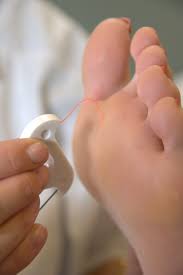 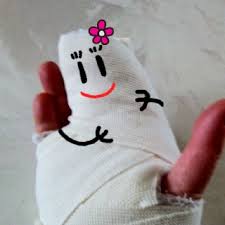 Demo filmpjes
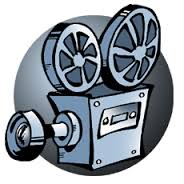 Aanbrengen geïmpregneerd gaas onderarm en vinger dekverband

https://www.youtube.com/watch?v=7HAKHxw5O0I

https://www.youtube.com/watch?v=D4zzA1VlvQY 

Huiswerk: doornemen H6
Les 2 Brandwonden